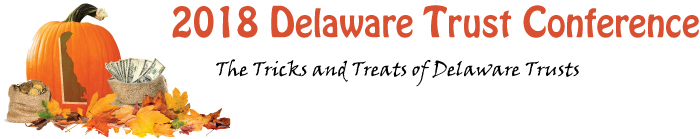 Why are the US and Delaware Attractive to International Clients?
Simon Beck, Partner, Baker & McKenzie LLP
Joan K. Crain, Senior Director & Global Wealth Strategist, BNY Mellon Wealth Management
Daniel F. Hayward, Director, Gordon Fournaris & Mammarella, P.A.
Alvina Lo, Chief Wealth Strategist, Wilmington Trust
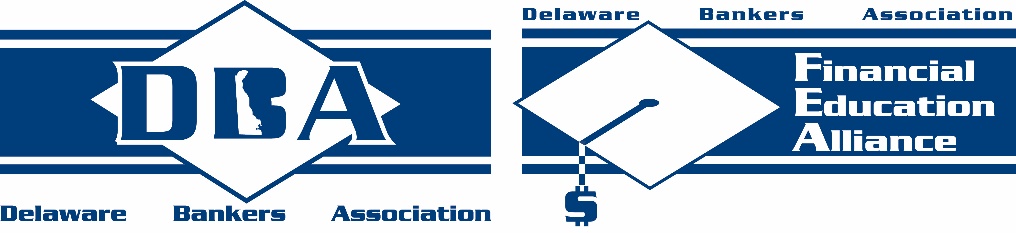 Delaware Trust Conference Panel
What is driving international clients to the United States?
Fear of changes in law, confiscatory acts, and other concerns relating to the jurisdiction in which the grantor resides
Countries with authoritarian-style governments
China
Various Central and South American countries
Domestication of “offshore” trusts – created in jurisdictions such as the Bahamas, the Cayman Islands, etc.
Safety and security
Pre-immigration planning
Optics (the Panama and Paradise Papers)
Access to professional expertise
Reliable banks and trust companies
Reliable court systems
Delaware Trust Conference Panel
What is driving international clients to the United States?
Desire for confidentiality and privacy
Global Perspective: Requirements ex-U.S.
Common Reporting Standard (CRS)
Effective 2017-2018
Most major, developed countries EXCEPT U.S.

Registries of Beneficial Owners (“Ultimate Beneficial Owners”/UBOs)
General requirements
Examples
United Kingdom: Persons with Significant Control (PSCs)
British overseas territories pushing back on public availability
Fourth & Fifth Anti-Money Laundering Directives (AML) expand scope
European Union requirements go further
Delaware Trust Conference Panel
What is driving international clients to the United States?
Desire for confidentiality and privacy
Global Perspective: Challenges
Conflict: CRS and UBO Registries violate privacy 
Expose owners to identity theft, data loss, crime

Legal Challenges vs. General Data Protection Regulation (GDPR)
GDPR effective May 25, 2018 for EU (28 countries)
Attorney Filippo Noseda claims CRS and UBO registries violate fundamental right to privacy
Represents U.K. resident in complaint vs. UK Information Commissioner (Aug., 2018)

Uneven implementation to date
Delaware Trust Conference Panel
What is driving international clients to the United States?
Desire for confidentiality and privacy
United States: the outlier 
Historical leadership in AML and anti- tax evasion
FINCEN: BSA, SARs, FBAR
FATCA and DOJ pursuit vs. Swiss banks 
Recent developments
FINCEN: Geographic Targeting Orders (GTOs), Financial Institution CDD rule
Treasury: Single member LLCs with foreign owners on the radar: EINs, reporting
DOJ: High profile enforcement: 2018 conviction of Adrian Baron for FATCA violation
Delaware Trust Conference Panel
What is driving international clients to the United States?
Desire for confidentiality and privacy
United States: the outlier 
But a hold-out on more recent, global initiatives
No CRS
Minimal reciprocity under FATCA
Watered down Counterterrorism and Illicit Finance Act
Transparency clauses deleted
US Comptroller General to evaluate CDD effectiveness vs. burden

State approaches vary
Many permit incorporation without identifying ultimate beneficial owners
Delaware Trust Conference Panel
What is driving international clients to the United States?

Planning/Tax Opportunities
Planning with beneficiaries in the US 
Parents who are foreign and their children or grandchildren are US
Ability to create and fund multigenerational trusts, outside of the US estate tax system
Not subject to US gift tax if structured properly
Foreign grantor trust or US irrevocable trust
Delaware Trust Conference Panel
What is driving international clients to the United States?

Planning/Tax Opportunities
Planning with US situs assets
Foreign clients continue to want exposure to US assets (e.g., US equities)
Planning opportunities 
Foreign grantor trust with foreign corporation
Need to revisit structure after Tax Reform 
Planning with US real estate
Foreign clients continue to be very interested in US real estate as an asset class
Planning opportunities exist for trust structure 
If foreign client has already purchased US real estate in his/her individual name, may need to restructure or plan around this 
Some foreign clients like to buy in cash, and then place mortgage on the property after closing
Delaware Trust Conference Panel
What is driving international clients to the United States?

Planning/Tax Opportunities
Planning with non-US citizen spouse
With increased global mobility, a US client may often have a non-US citizen spouse 
That non-US citizen spouse often has assets or family wealth from abroad, which leads to planning opportunities 
Issues to consider:   
Jointly held properties and structure to be mindful of potential gift tax issue 
QDOT 
Consideration to home country treatment and treaty implications
Delaware Trust Conference Panel
What is driving international client to engage in wealth planning in Delaware?
In general, many of the same aspects of Delaware trust law that make it attractive to US persons in other states also make it attractive to non-US persons, independent of tax or disclosure concerns, which may be relatively uniform among popular US trust jurisdictions
Directed trusts and “excluded” co-trustee provisions
International clients like to bifurcate traditional Trustee responsibilities in order to have maximum flexibility relating to substantive decisions
This may be especially true where the client does not have a long-standing relationship with the US bank or trust company
Quiet trusts
The ability to restrict or eliminate notice to beneficiaries for a period of time is very popular among international clients
Sometimes is reflective of cultural norms of the grantor’s country of origin
Delaware Trust Conference Panel
What is driving international client to engage in wealth planning in Delaware? (continued)

Ease of modification/amendment to deal with future changes in tax law, trust law, or family situation
Decanting/merger
NJSAs and Modification by Consent Agreements
Asset/creditor protection
Example – this can relate back to the domestication of offshore trusts, particularly offshore “asset protection” trusts.  The domestication of this kind of trust has become much more common recently in Delaware
Reporting/privacy requirements
Use of Delaware decanting statute to extend term of trust
More certainty with a Delaware trust company, and Delaware Court of Chancery
Example – a foreign “DING” trust
Self-settled Delaware asset protection trust created by a non-US grantor
Incomplete gift for US gift tax purposes
US Non-grantor trust for income tac purposes